Primary Update – 13th May 2015
CfE  Depute Head Teachers Meeting
Meeting Agenda
Agenda
 
8.15-8.45		Coffee

8.30-9.15		Primary Updates (SG)
9.15-10.00		Literacy & Numeracy (M-LT&LS)
10.00		Coffee
10.25 – 10.40	1 + 2 Modern Languages Update
10.40 -11.30		Assessment – What evidence do you gather to 			support pupil progression and  judgement for 			a level? (SG)
 
11.30-11.50 		PRD and Professional Update – 	what we need 			to do (Optional session with Caroline Bayne)
Operational Issues
Permanent Class Teacher Posts
Supply – pilot ( interested schools ?)
QIT Dates
Strategic Priorities
Joint Practice Dates- 5.1
QIO Team
HT PRD/Professional Update
Supply PRD
SCS blog
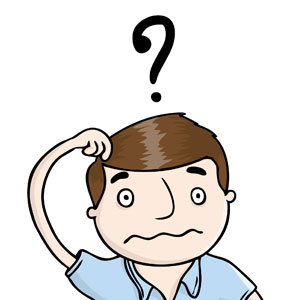 School: Key Strategic Priorities
Tackling Bureaucracy Follow up Report
SQIP 
Attainment – RAFA; Early Years – Building the Ambition
Curriculum – BGE (A3 sheet),Numeracy & SEAL;  Implementing or embedding 1+2 ,2 hours PE, Technologies Impact Review;
Pedagogy – appropriate pace and challenge 
Leadership & Professional Standards; Sustainability
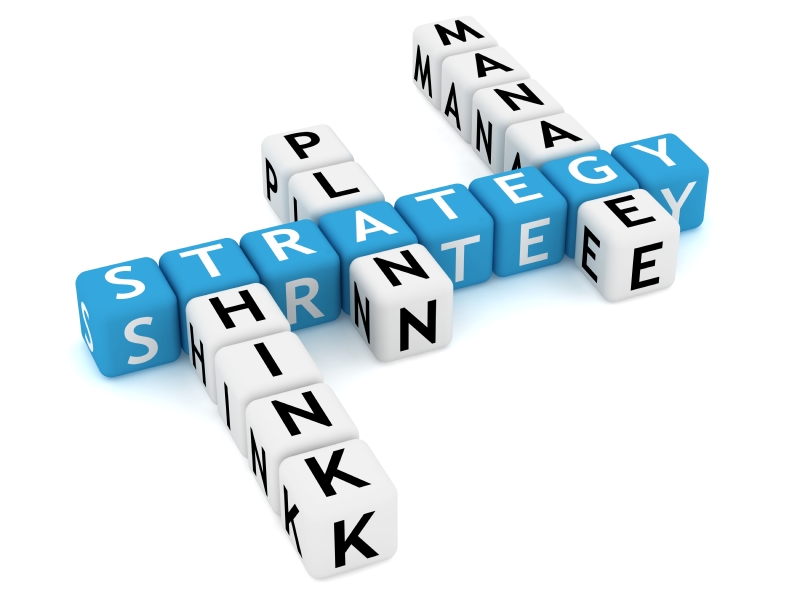 Cluster :Key Strategic Priorities
Tackling Bureaucracy 
Numeracy assessment and moderation 
    ( Agree dates for 2 cluster CAT sessions)
1+ 2 embed /implement
On going literacy assessment moderation
Coming Soon....
New reading for enjoyment programme ‘Reading Round Scotland’ to be piloted in two schools  Aug-Dec 2015 .
New comprehension resource , ’Teachers’ Guide to  Reading Comprehension Strategies P5-S3’ 
Updated version of Significant Aspects for Reading, Writing , Talking and Listening, showing progression, to be ready for Aug 2015
Work currently being done on progression and assessment of Talking and Listening
Oxford expert event ’Creating a Reading School’,29th May (CF 2182). Whole day free session with reading expert James Clements
Reflective Reading with Anne Glennie-whole day training 6th Nov (CF2181). One place per school,£50 charge